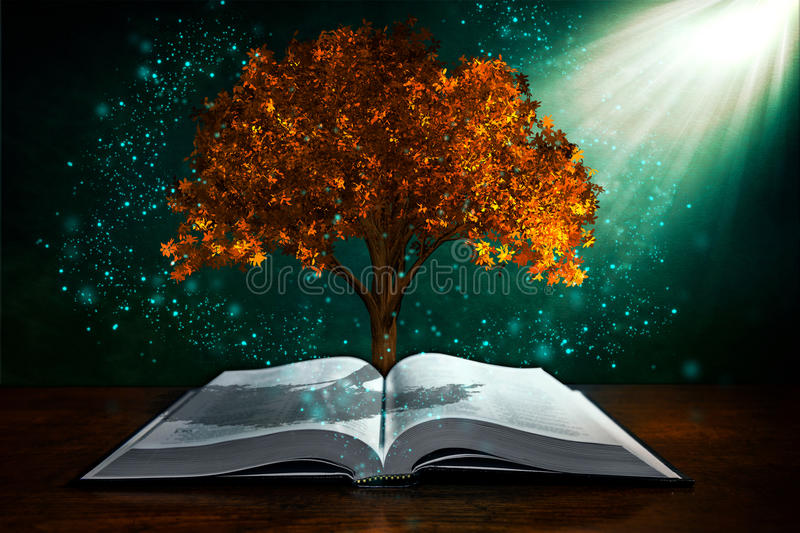 Welcome
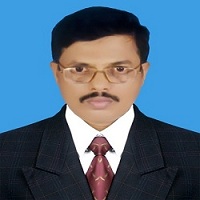 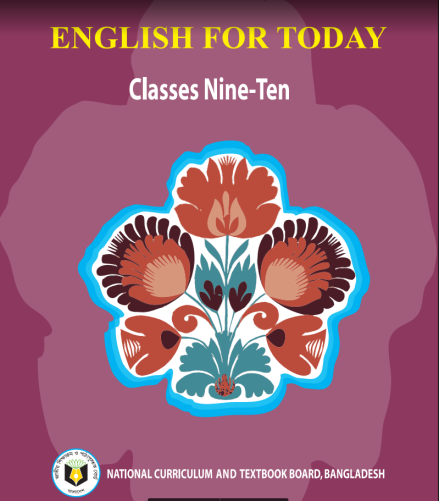 Md. Saiful Islam Chowdhury
     Senior Teacher
    C.  J.  M  High School, 
 Mohara ,  Chandgaon , Chattogram.
saifulcjm@gmail.com   Mob: 01991945882
ENGLISH FOR TODAY
Class :  Nine-Ten 
Unit-One,  Lesson-2
Time: 40 minute
Look at the picture and try to guess what our today’s lesson is.
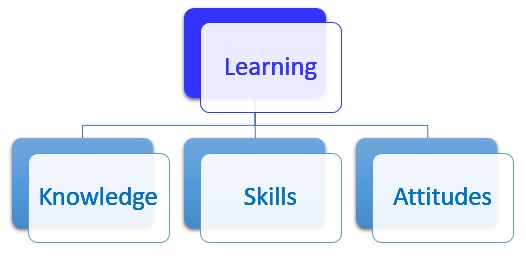 Today our Lesson is
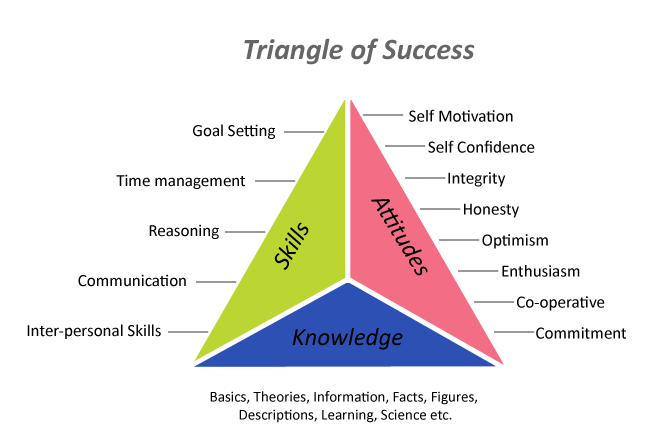 Knowledge, Skills and attitudes
Unit-One ;  Lesson – Two
Learning outcomes
After completing the Lesson students will be able to –
1. Read and understand texts through silent reading ;
2. Narrate incident ;
3. Participate in discussions ;
4. Listen to and understand others ;
5. Describe something in writing .
Vocabulary
Key word
Constitution
The system of laws and basic principles  to govern a country.
Meaning:
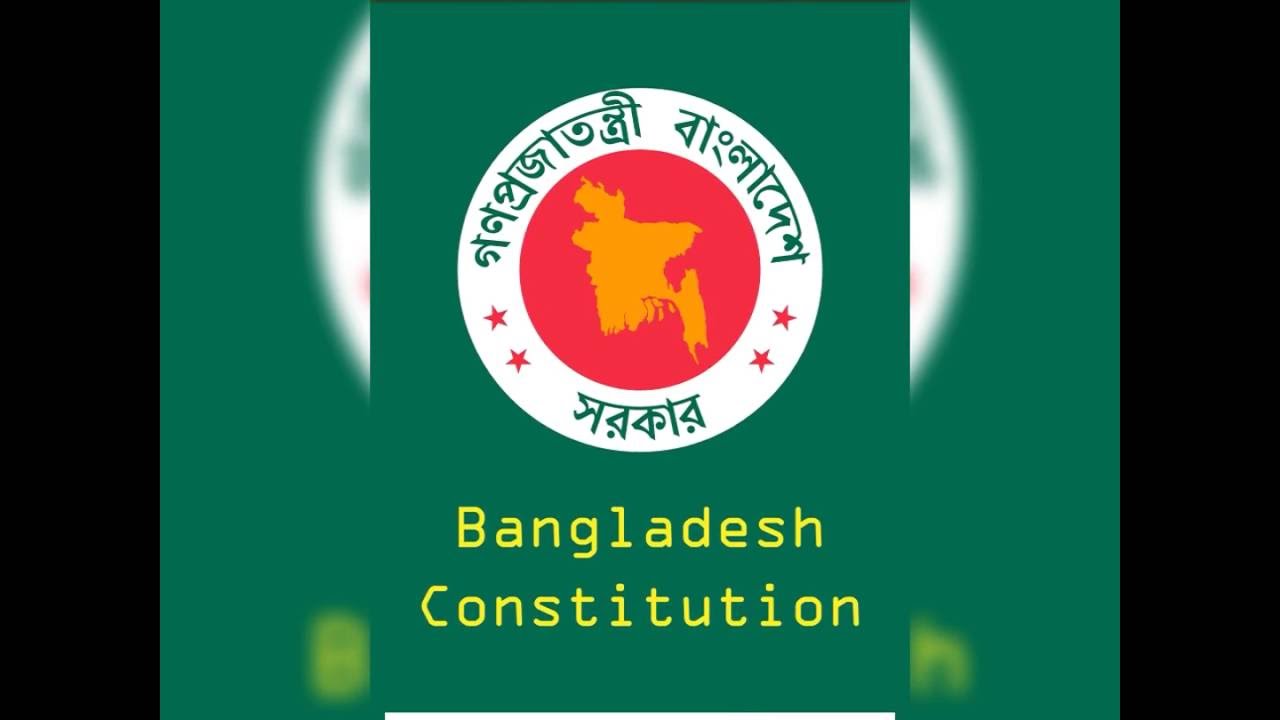 As a good citizen we have to know about the constitution of our country.
Vocabulary
Citizen
Key word
Meaning:
A person who lives in a particular place
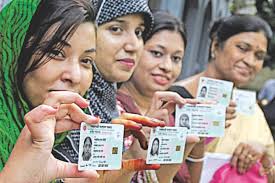 Every citizen must pay taxes .
Vocabulary
Judicial
Key word
Meaning:
Relating to the administration of justice
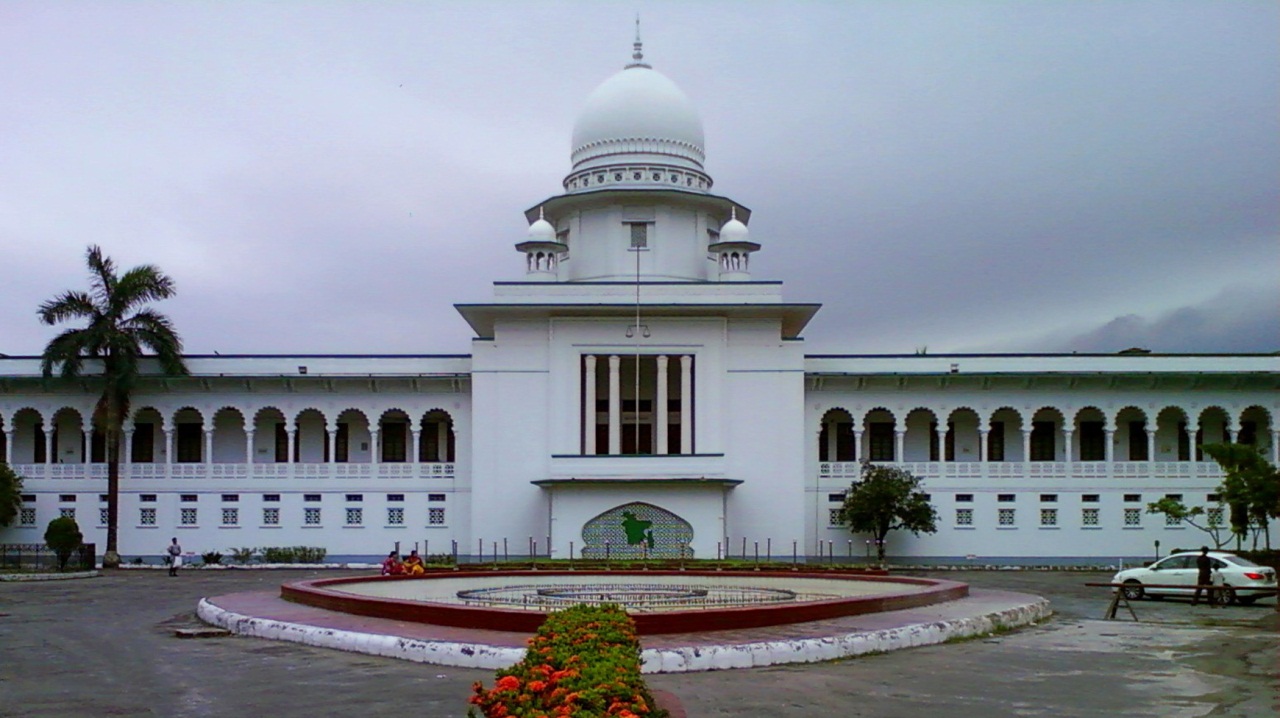 It is  very essential to know about the judicial system of a country.
Vocabulary
Literature
Key word
Pieces of writing that are valued as works of art.
Meaning:
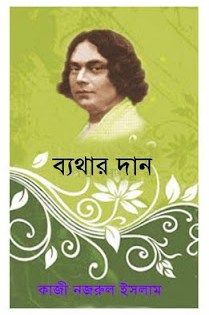 Kazi Nazrul has made great contribution to Bangla Literature.
Vocabulary
Monitor
Key word
To observe and check the progress of someone or something.
Meaning:
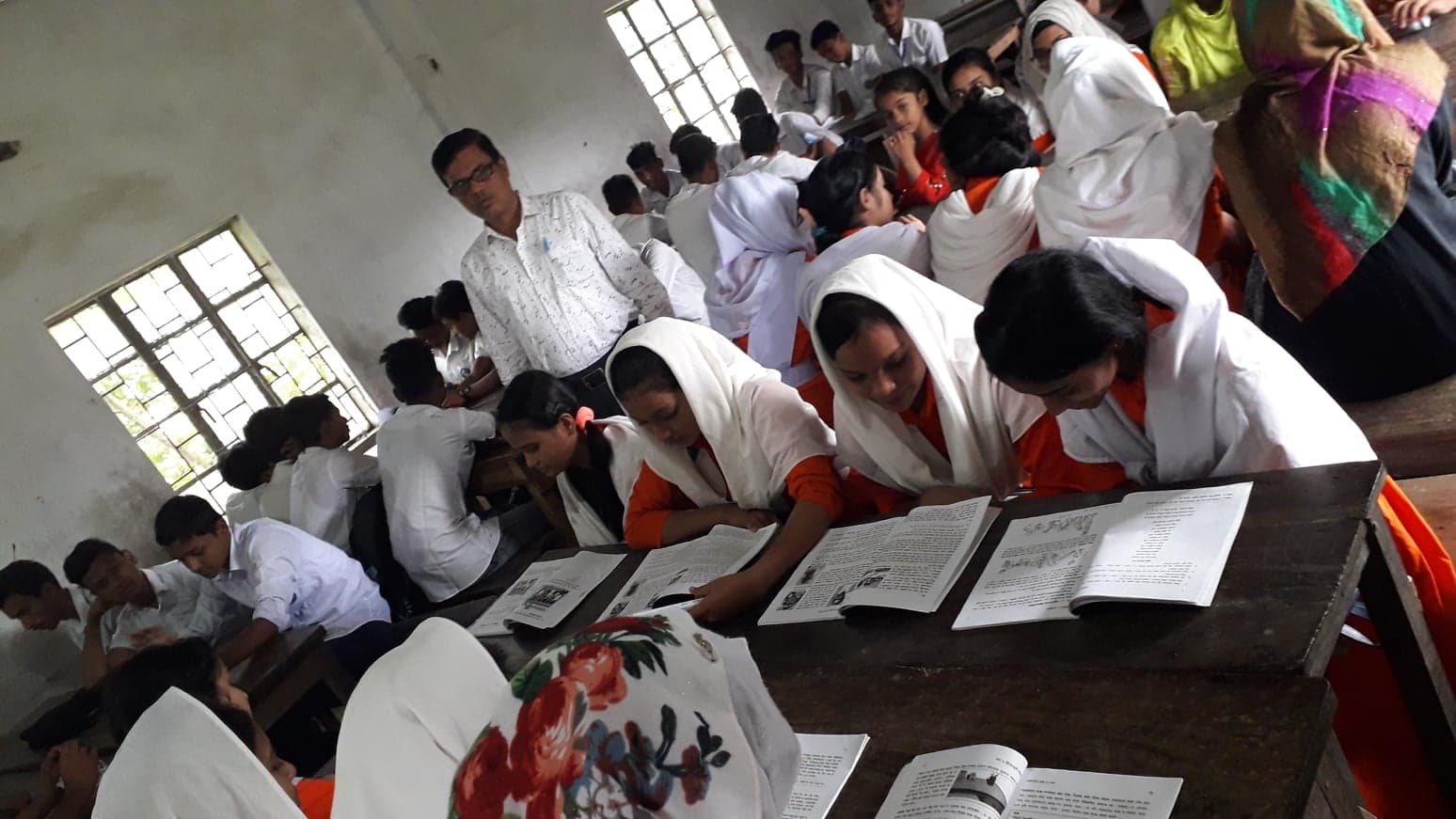 Monitoring is very essential to make a  fruitful class.
Listen the text attentively.
Teacher’s Model reading.
To be good citizen, you have to prepare yourself to do good work in society. Well , then how can  you prepare yourself ?
First, you need knowledge. Today’s society is knowledge- based. Without having knowledge of modern sciences, technologies including ICT and other necessary subjects, you will have difficulty living a good life.
The other areas you, as a good citizen, should have knowledge about are :
Our country, its constitution, geography and people 
Our state, its executive and legislative powers
Our judicial system
Our government and its structures and functions
Our history, cultures, traditions, literature, moral values and religions
Our socio- economic activities and educational system
Second, you need skills to do things. Knowledge is not enough. You must be able to apply your  knowledge to do things practically.
Finally, knowing and doing things will bring about a change in your behaviour towards others. This behavioural change will show your attitudes towards others, that is , it will show how you  think and feel about a person or thing.
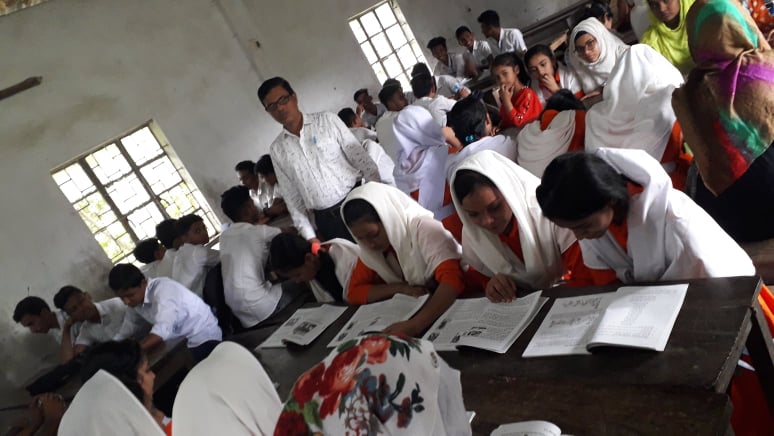 Let’s take an example, Suppose you, as a student, need to know about ‘group work’ in the  classroom. So you ask yourself or your teacher or anyone else, “What is group work?” Or you may find about it in a book. In this way you may know or you may have the knowledge about group work. To do group work, the class has to be divided into groups. Each group is to do some tasks given by the teacher or in the textbook. The group members will discuss and share ideas and points, and finally, one member will write the answers.
Lastly, through regular group work it is expected that there will be noticeable changes in your behaviour. Possible changes are :
You will develop the skill of speaking freely in English with your classmates and teacher.
Your shyness will gradually disappear.
You will develop the attitude of helping and cooperating with each other.
You will learn to behave in a democratic  way.
Most importantly, these behavioural changes taking  place in you inside the classroom will be carried over outside the classroom in real- life situations.
Student’s Model reading.
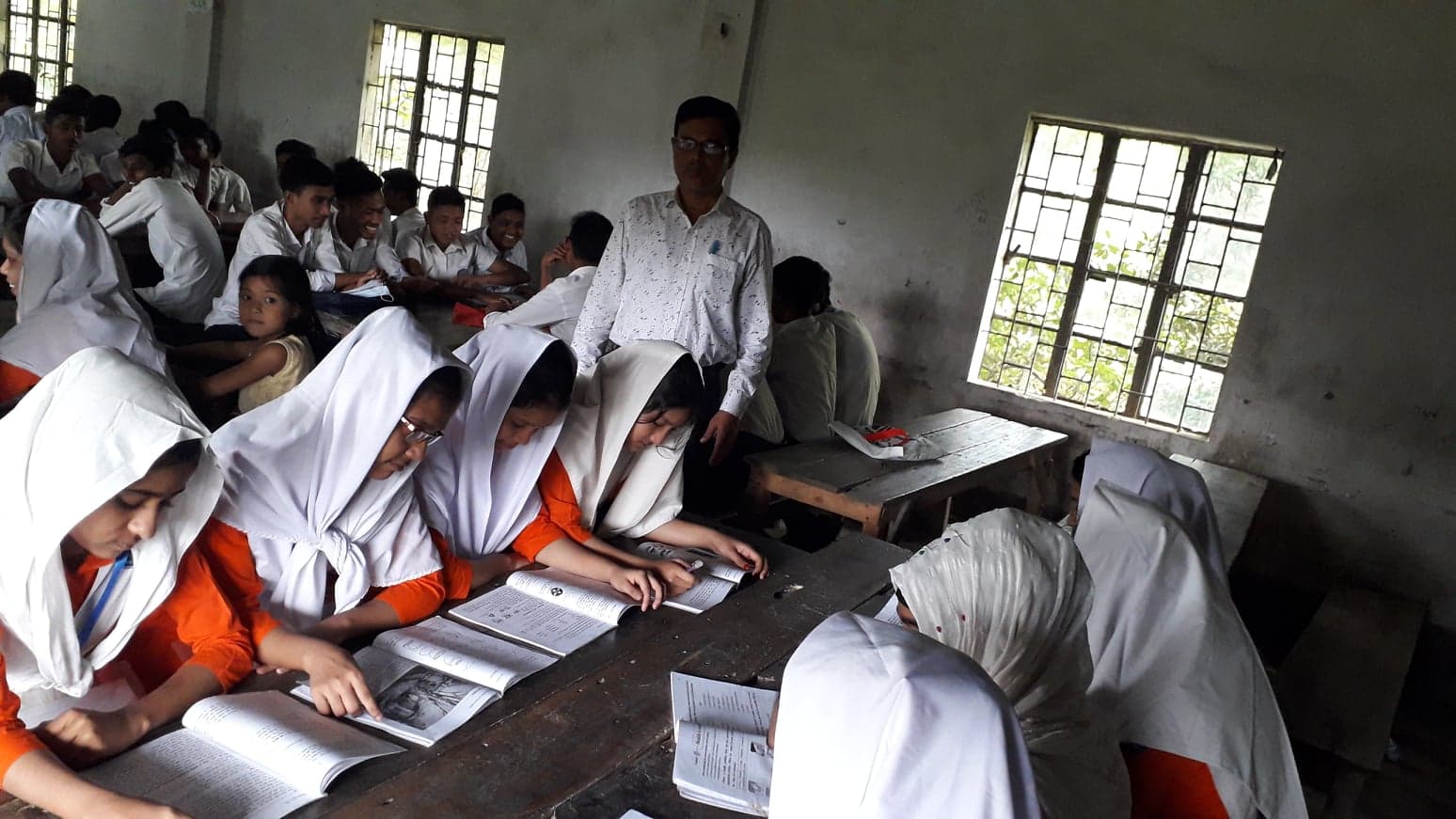 Go to the section “B” and start silent reading.
Individual work
Choose the correct answer from the alternative.
1. Knowledge is to…
do good job
ask questions
reads books
know something
2. What do you mean by skill?
to be a good citizen
to do things
to have nice attitude
to be able in the application of knowledge
Choose the correct answer from the alternative.
3. What is attitude?
all types of changes in behavior
feeling and thinking about others
thinking about others
feeling about others
4  What does the word ‘apply’ mean?
assist
use
affect
request
Choose the correct answer from the alternative.
5. The opposite meaning of ‘democratic’ is-
Autonomous
self- governing
Independent
Autocratic
6.To be a good citizen, you will have to prepare yourself to do good work in -
family
Classroom
School
society
Fill in the blanks with the correct words
behavior
knowledge
work
attitude
apply
The person who has prepared himself/herself to do good (a) ………… in society is called a good citizen. A good citizen must have (b) .…………….. about the history, cultures, constitutions and other important sectors of his/her country. Besides, he/she should have the ability to (c)…………….. his/her knowledge for the welfare of his/her state. These will bring a remarkable change in his/her (d)  …………. .This behavioral change will give him/her a positive (e) …………… ..towards others.
Group Work
Discuss in groups. Write how K S A can be shown in the following topics:
K = knowledge,   S = Skill  and A = Attitude
Debate
Or saline
E-mail
Evaluation
1.What is Knowledge?
Knowledge is the fact or condition of knowing something with familiarity gained through experience or association
2.What is attitude?
Attitude means feeling and thinking about others
3. What do you mean by group work?
By group work, I mean doing a work not all by oneself but collectively.
4. What  do you mean by ‘real – life situations’?
‘Real – life situations’ means practical necessity.
Home Work
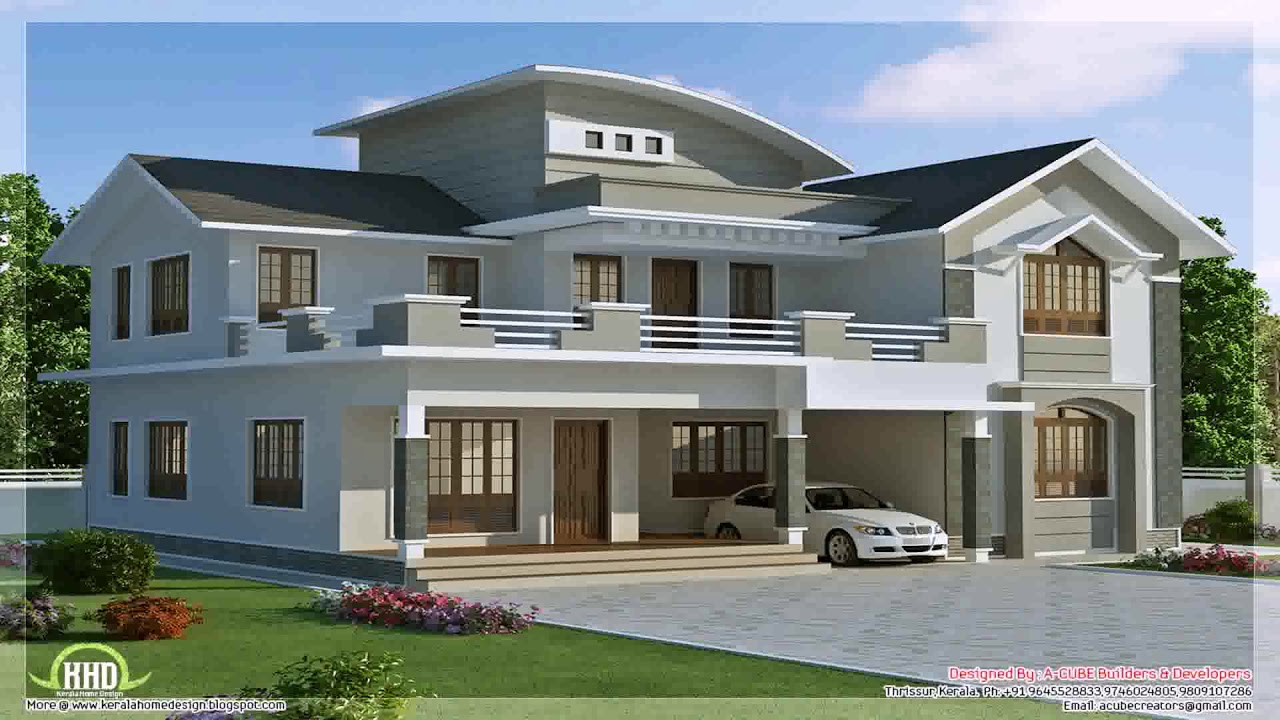 Write a paragraph about how can you become a good citizen by gaining proper knowledge, skill and attitude.
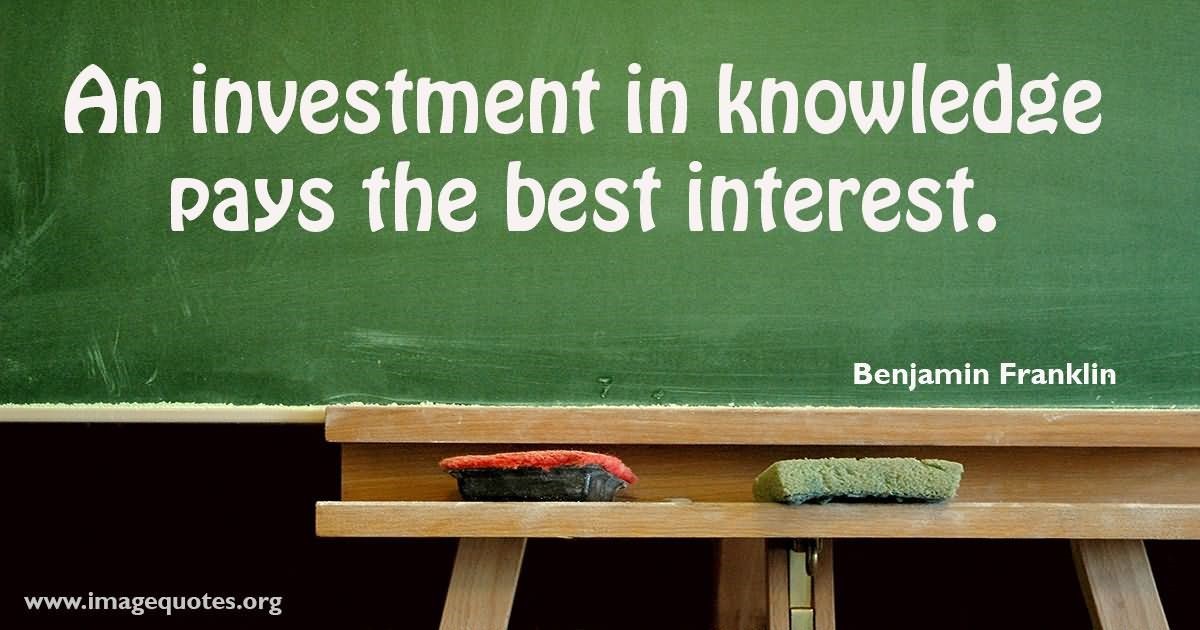 Thank  you all